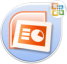 Конкурс социально-значимых проектов, посвященном 70-летию Победы в ВОВЭлектронная Книга Памяти
Выполнили:
Зянкин Данил, Трефилов Алексей, Щепин Даниил – ученики 8 класса МБОУ «СОШ № 4»
Руководитель: Арасланов Рамис Рафисович – учитель истории и обществознания МБОУ СОШ «№ 4»
Цели и задачи проекта
Цель проекта - увековечивание памяти о солдатах Великой Отечественной войны и тружениках тыла путем создания Электронной Книги Памяти.

Задачи проекта:
содействовать развитию патриотического воспитания учащихся, формированию чувства гордости за дела своих предков;
развивать интеллектуальный и творческий потенциал учащихся через их  привлечение к созданию Книги Памяти;
 привлечение  учащихся к социально-активной деятельности;
Подготовка и выпуск печатной Книги Памяти.
Характеристика аудитории проекта
Проект рассчитан на широкую аудиторию. Это учащиеся МБОУ «СОШ № 4», учителя школы, ветераны Великой Отечественной войны, и их родственники, жители г. Глазова и других населенных пунктов Удмуртской Республики. В Электронной Книге Памяти жители г. Глазова получат возможность узнать  сведения о жизни и подвигах солдат войны 1941-1945 гг.
Сроки реализации проекта:
2014-2015 учебный год.
 К маю 2015 года мы планируем создать Электронную Книгу Памяти на  сайте.
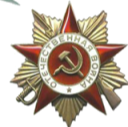 Исполнители:
Создана инициативная творческая группа в составе: 
  -  Зянкин Данил, 
   - Трефилов Алексей, 
   - Щепин Даниил,
 - Арасланов Рамис Рафисович – учитель истории МБОУ «СОШ № 4»
-Студитских Татьяна Александровна - заместитель директора МБОУ «СОШ № 4» по воспитательной работе,
- Прокашев Владислав Валерьевич - учитель ИВТ МБОУ «СОШ № 4».
Этапы реализации проекта:
Подготовительный (октябрь-ноябрь 2014 года): разработка идеи, целей  и задач проекта, презентация проекта на Конкурсе социально-значимых проектов, посвященных 70-летию Победы в Великой Отечественной войне;

Этап сбора и обработки информации (декабрь 2014 – март 2015 года): основная задача данного этапа – это сбор информации об участниках Великой Отечественной войны. Учащиеся 1-11 классов и учителя школы должны будут предоставить сведения о своих родственниках, принимавших участие в сражениях Второй  мировой войны. В социальных сетях «Вконтакте», «Одноклассники» в сообществах «МБОУ «СОШ № 4» и «Город Глазов»  будет размещено обращение к бывшим ученикам и педагогам школы с просьбой предоставить информацию о своих близких, защищавших нашу страну в войне 1941-1945 гг.  

Этап реализации (апрель-май 2015 года): будет создан сайт Электронная Книга Памяти. Сайт  будет состоять из нескольких разделов: «Книга Памяти солдат Великой Отечественной войны», «Труженики тыла», «Обратная связь», «Отзывы». Также будет подготовлена для издания печатная версия Книги Памяти.
Планируемые результаты:
Создание Электронной Книги Памяти МБОУ «СОШ № 4»;
Выпуск печатной Книги Памяти;
Подготовка учащимися МБОУ «СОШ № 4» исследовательских проектов, посвященных изучению биографии родственников, участвовавших в Великой Отечественной войне, с которыми они смогут выступить на городских и республиканских научно-практических конференциях.
Критерии эффективности:
заинтересованность  учащихся и педагогов МБОУ «СОШ № 4», родителей учеников к участию в проекте по созданию Электронной Книги Памяти. Здесь важно донести до участников всю значимость миссии проекта по увековечиванию памяти солдат, участвовавших в войне 1941-1945 гг., необходимо показать, что тем самым они выполнят свой долг перед предками.
Наполнение Электронной Книги биографиями участников Великой Отечественной войны. Каждый ученик и педагог МБОУ «СОШ № 4» может предоставить сведения о своих родственниках – участнике Великой Отечественно Войны.
Партнеры и социальные силы поддержки проекта
Нашими партнерами при создании проекта станут учащиеся 1-11 классов МБОУ «СОШ № 4», бывшие ученики школы, педагоги, ветераны педагогического труда, ветераны микрорайона школы, которые помогут собрать информацию об участниках Великой Отечественной войны. 
На родительских собраниях, в социальных сетях будет размещена информация о привлечении всех желающих к сбору информации для составления Электронной Книги Памяти.
Бюджет проекта:
выпуск печатной Книги Памяти (планируется выпустить 10 экземпляров сборника – для школьной библиотеки МБОУ «СОШ № 4», библиотек г. Глазова, для спонсоров).  Книга будет представлять  биографическое описание жизни и подвигов солдат Великой Отечественной  и тружеников тыла. По возможности будут напечатаны фотографии каждого из героев Книги. Примерный объем  издания – 350-400 страниц. Обложка будет выполнена в твердом переплете.
- расходы по содержанию и наполнению сайта.
Источники финансирования проекта
К реализации проекта мы планируем привлечь ЗАО «ЛВЗ Глазовский», бизнесменов  г. Глазова – выпускников МБОУ «СОШ № 4».
СПАСИБО ЗА ВНИМАНИЕ!